www.zeitfuerdeutsch.com
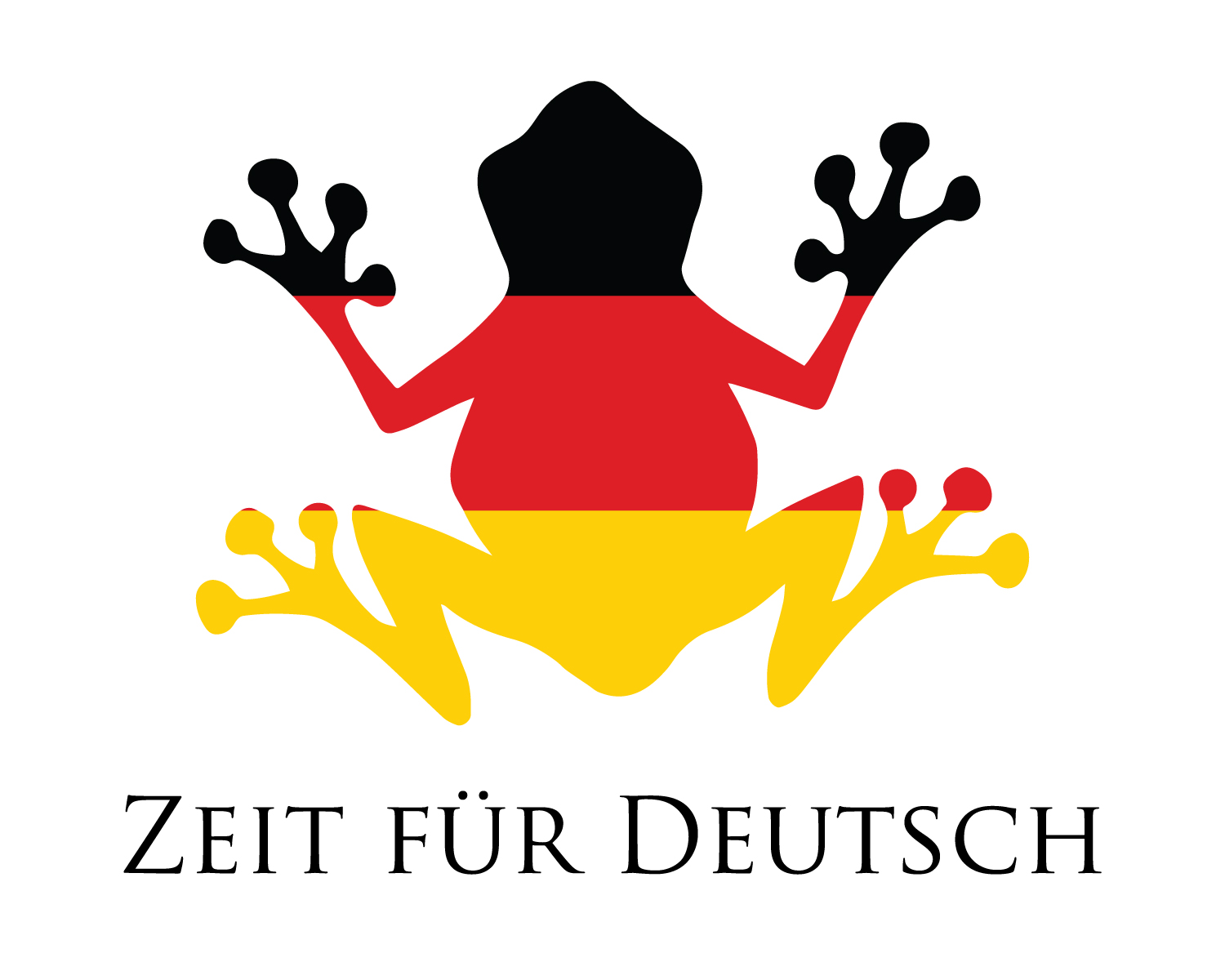 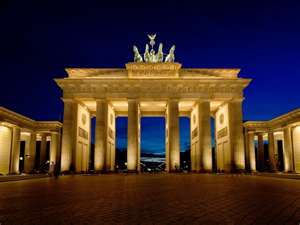 Classroom 1 with Prepositions
LO: Name items in a classroom
 SC
I can name over 10 classroom items
I can name over 5 prepositions
I can say where classroom items are by using prepositions
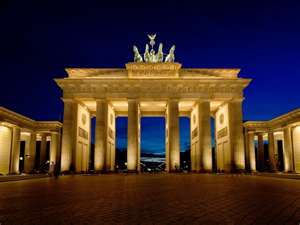 Das Kartenspiel
Yes, correct
No, incorrect
Good
Super
Excellent
Fantastic
Brilliant
Wonderful
Great
Tremendous/super/great
Beautiful/great
Ja, Richtig
Nein, Falsch
Gut
Super
Ausgezeichnet
Fantastisch
Brilliant
Wunderbar
Großartig
Prima
Schön
Das Klassenzimmer – The classroom
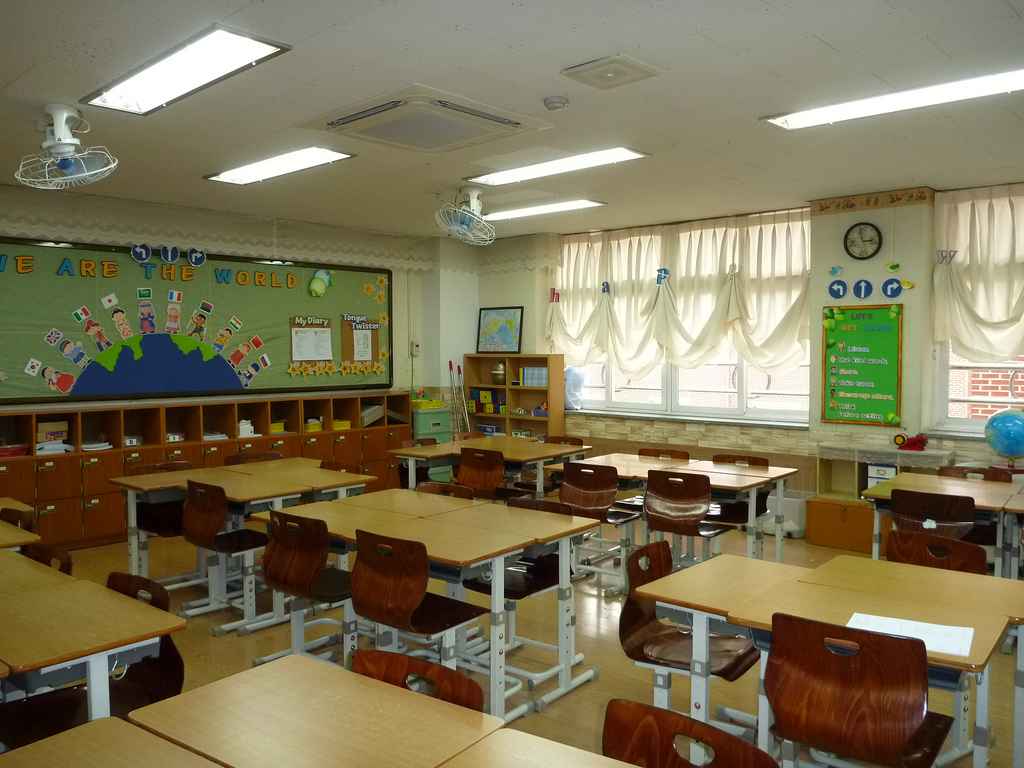 Die Schulsachen – The school things
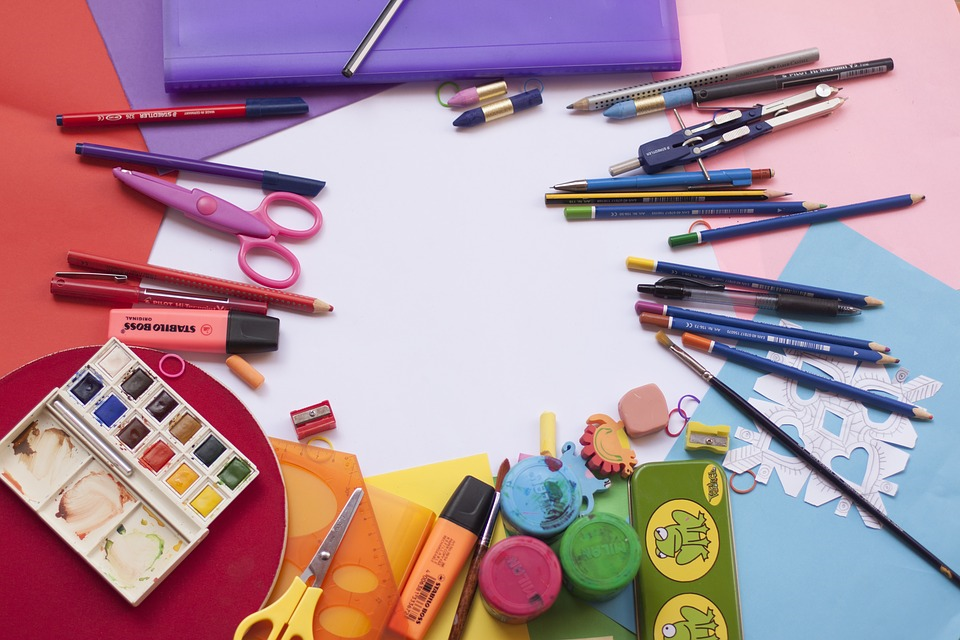 Die Schultasche – The school bag
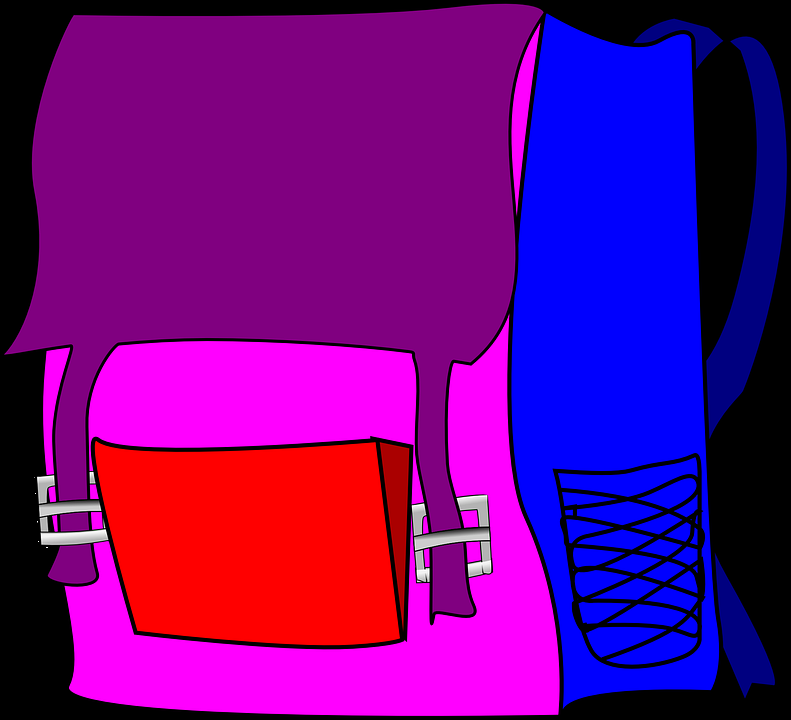 Das Buch – The book
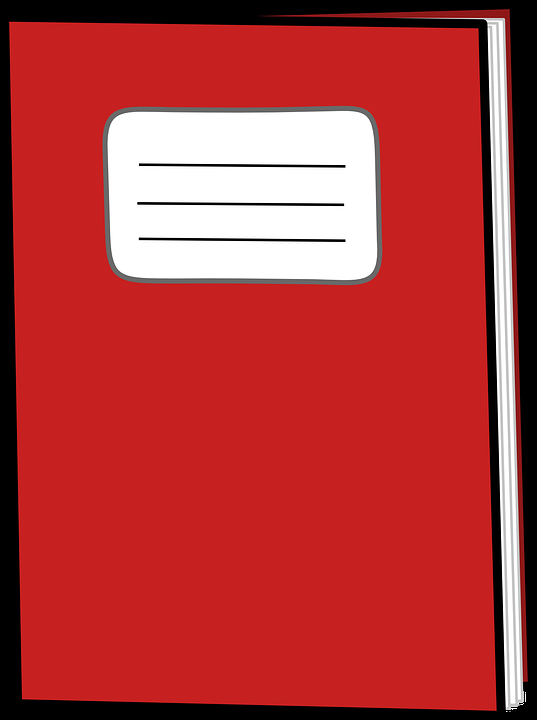 Das Mäppchen – The pencil case
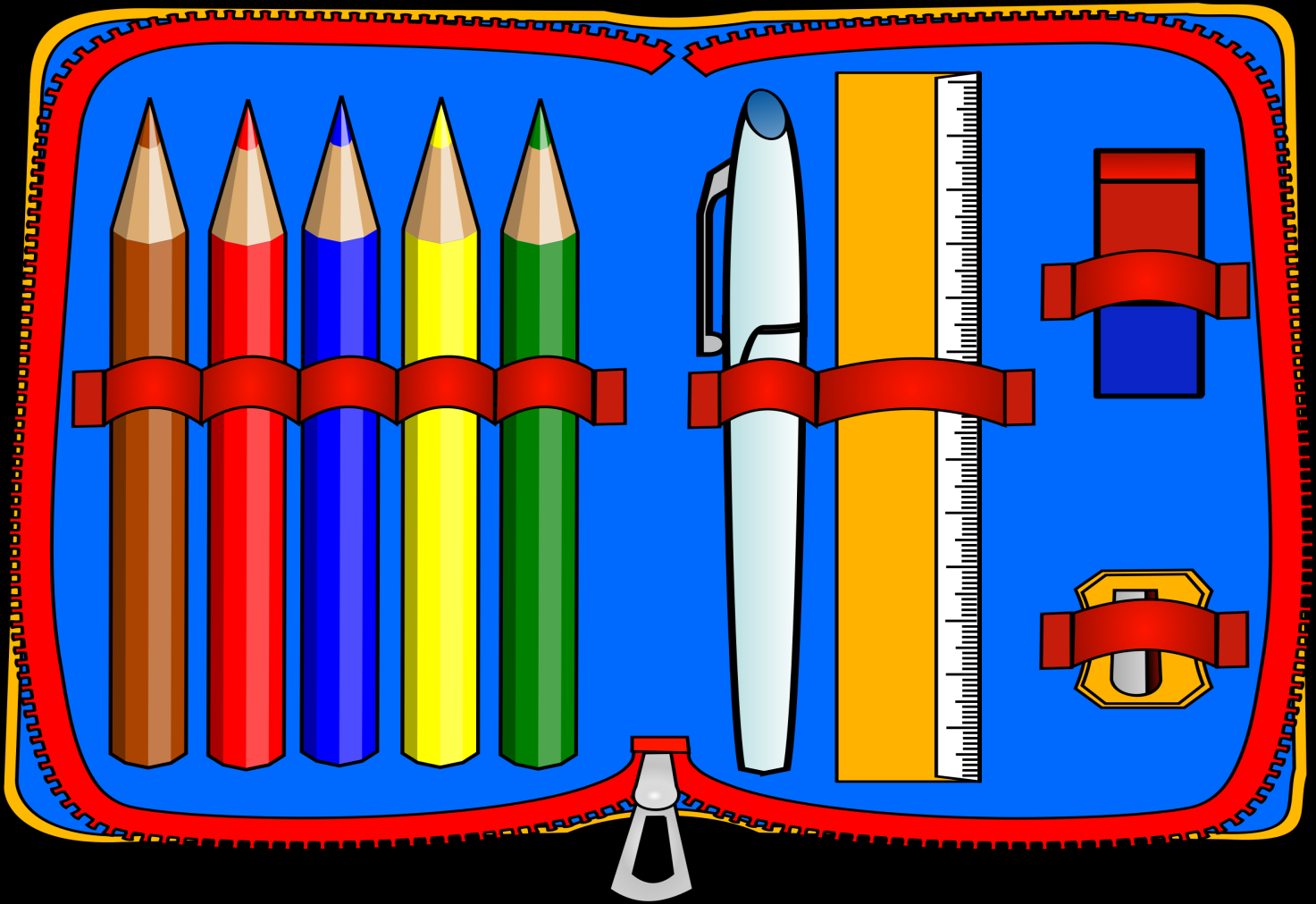 Der Radiergummi – The rubber
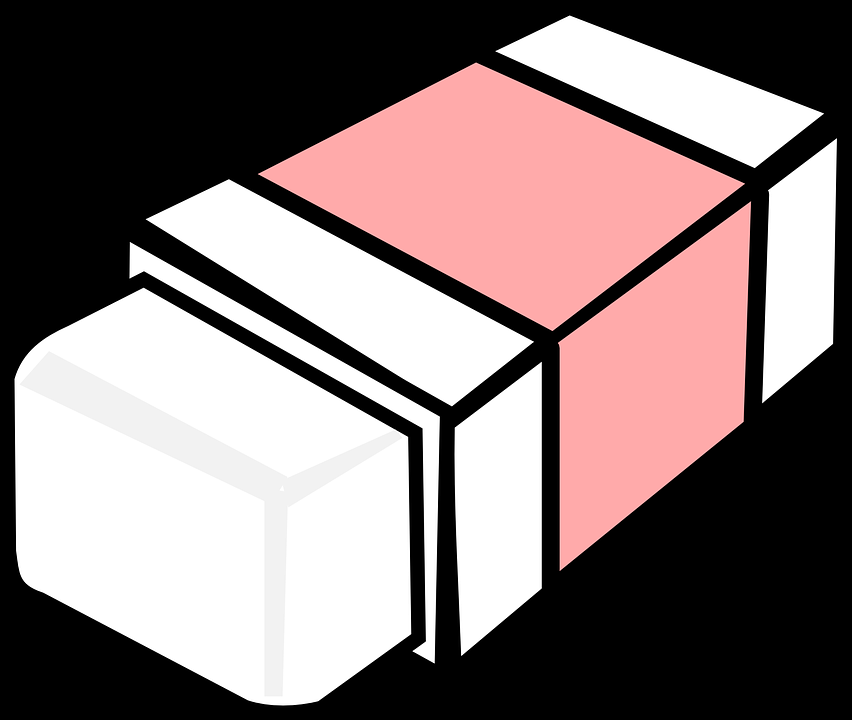 Der Bleistift – The pencil
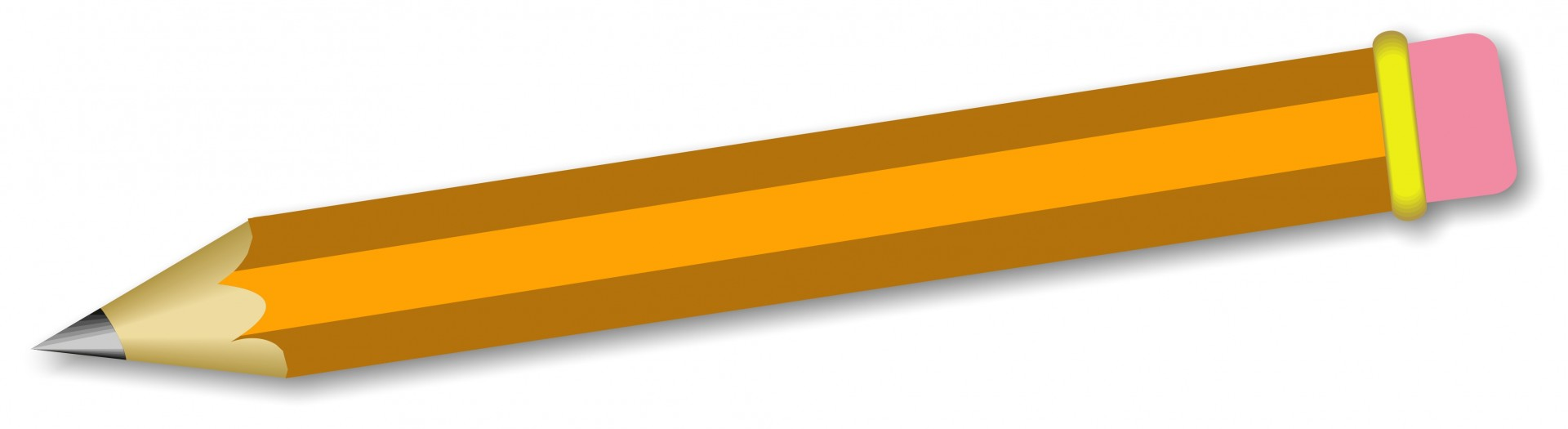 Die Buntstifte – The coloured pencils
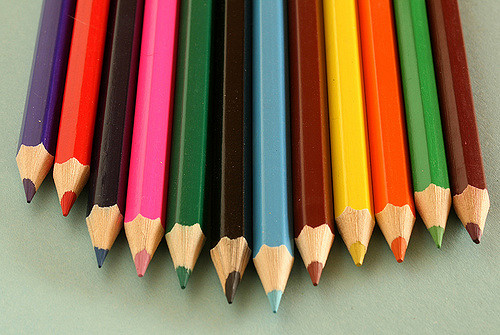 Der Bleistiftspitzer – The pencil
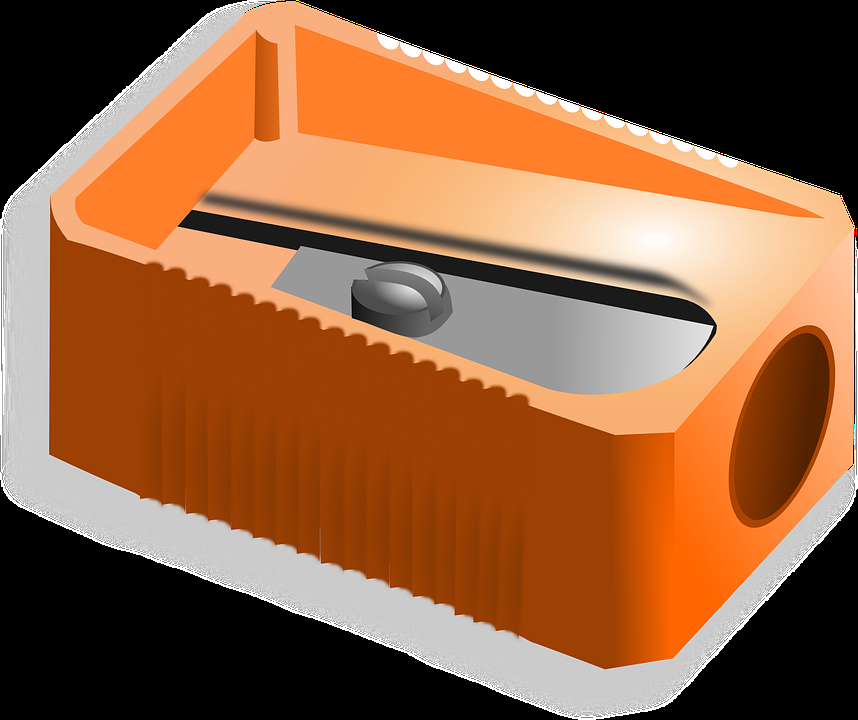 Das Lineal – The ruler
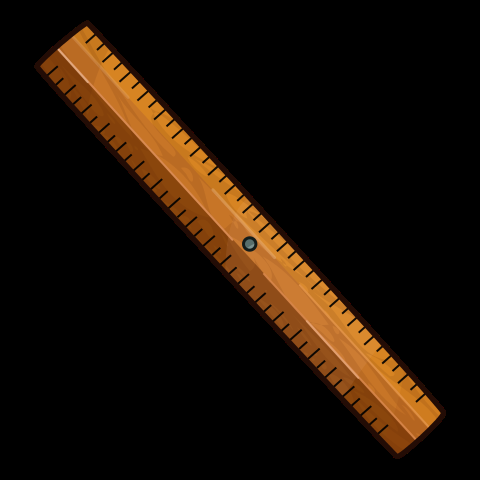 Die Schere – The scissors
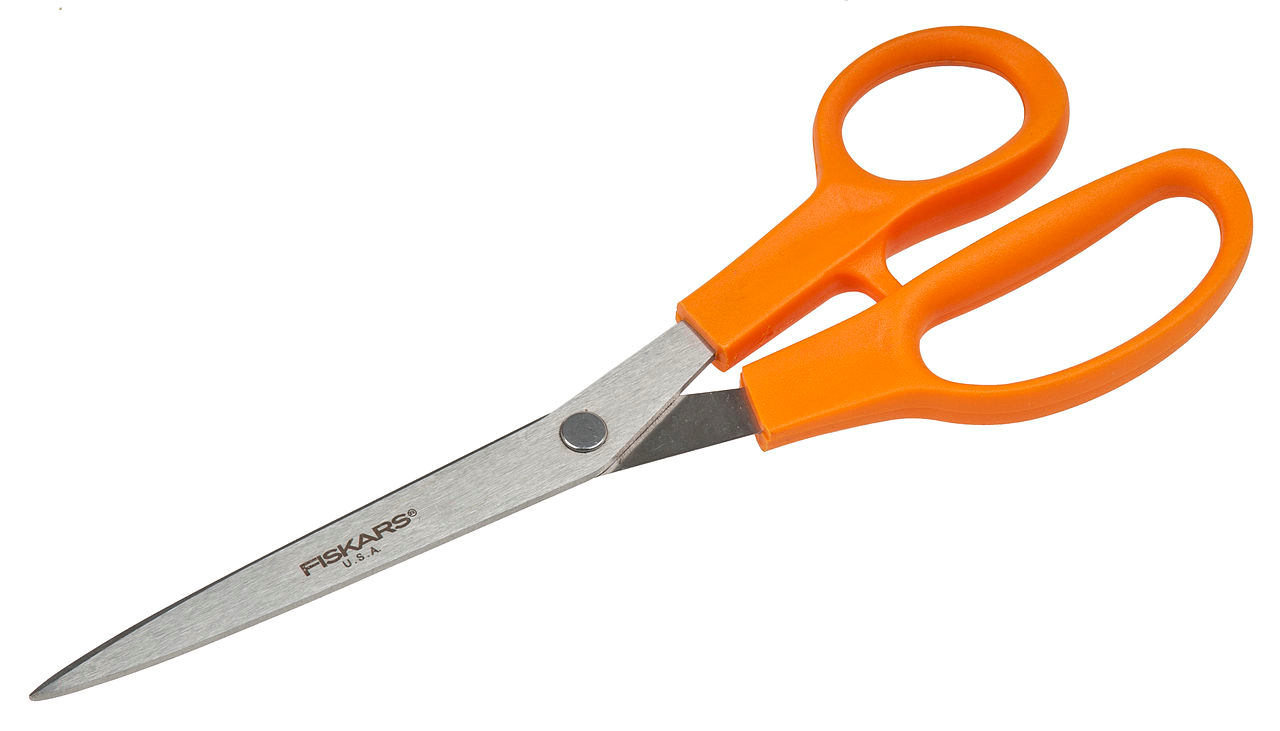 Der Kleber – The glue
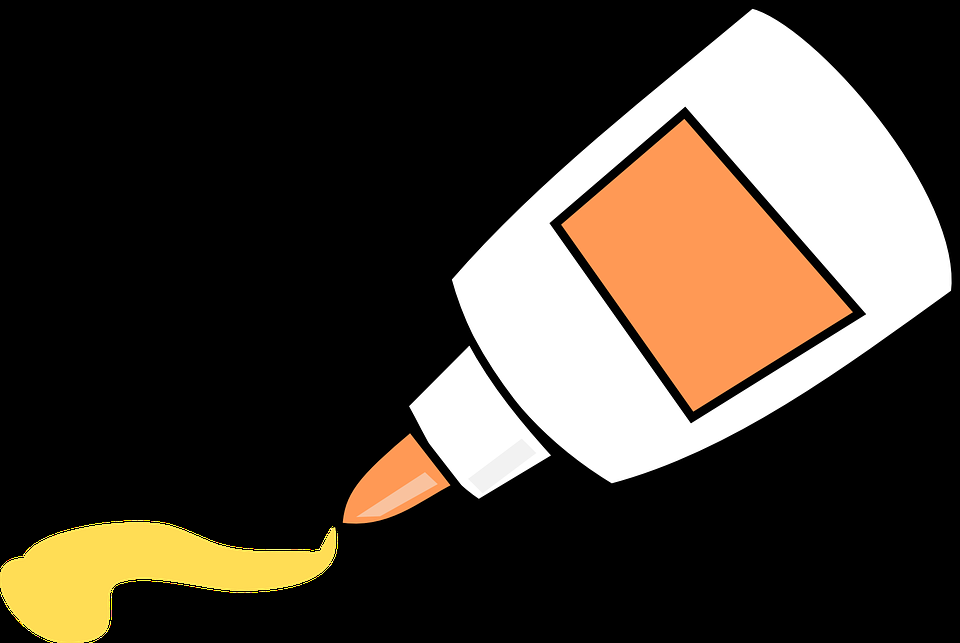 Der Kugelschreiber – The pen
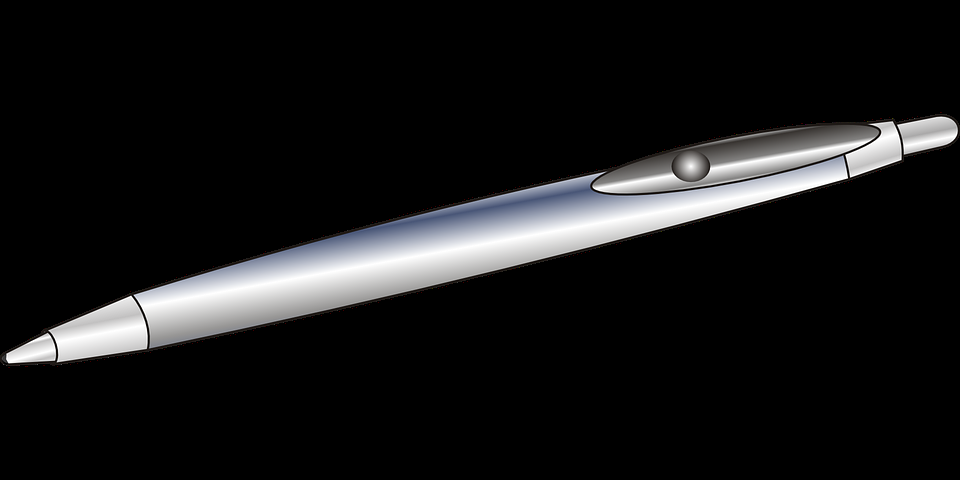 Der Schreibtisch – The desk
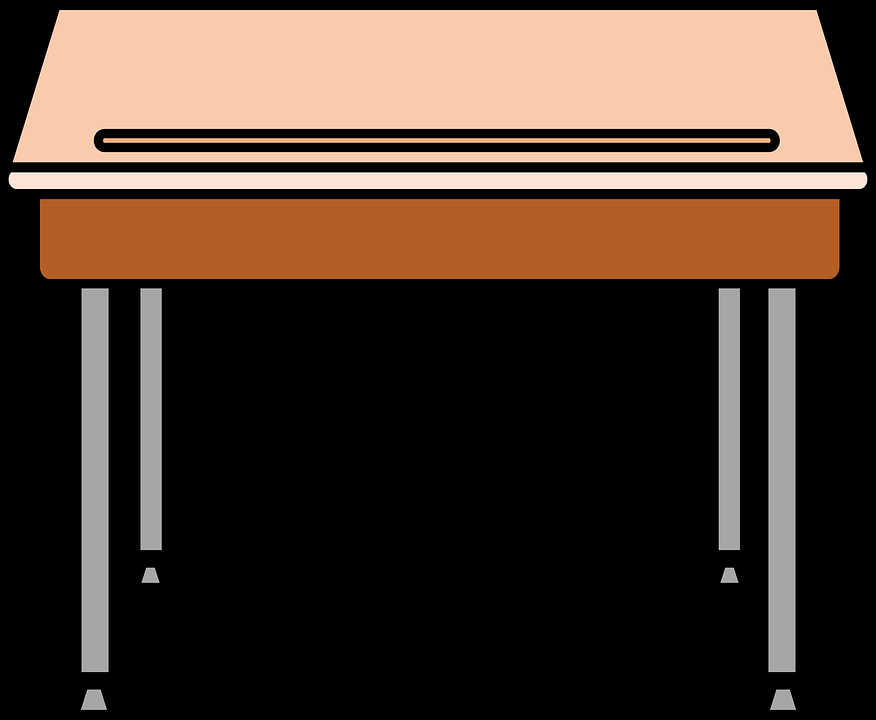 Der Stuhl – The chair
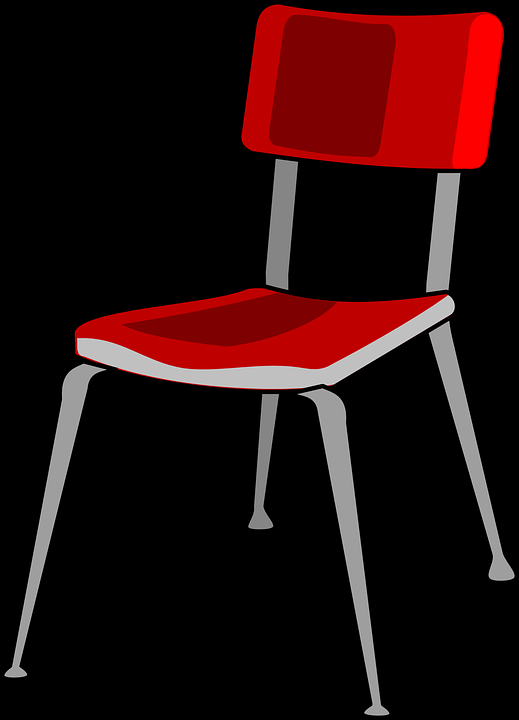 Die (Wasser)flasche – The (water)bottle
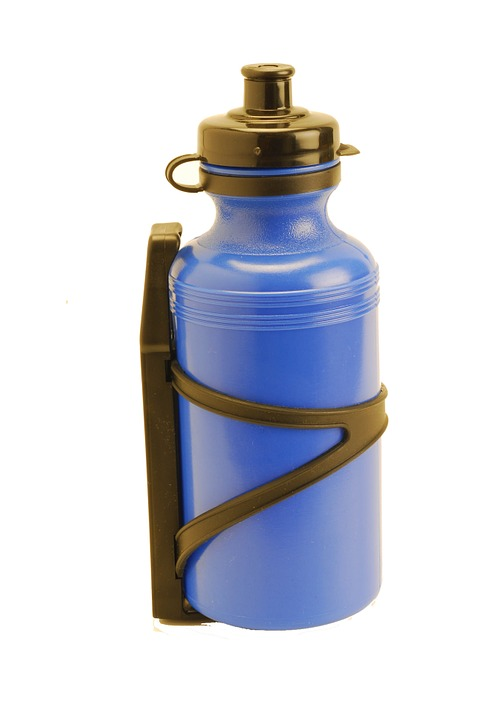 Die Tasse – The cup
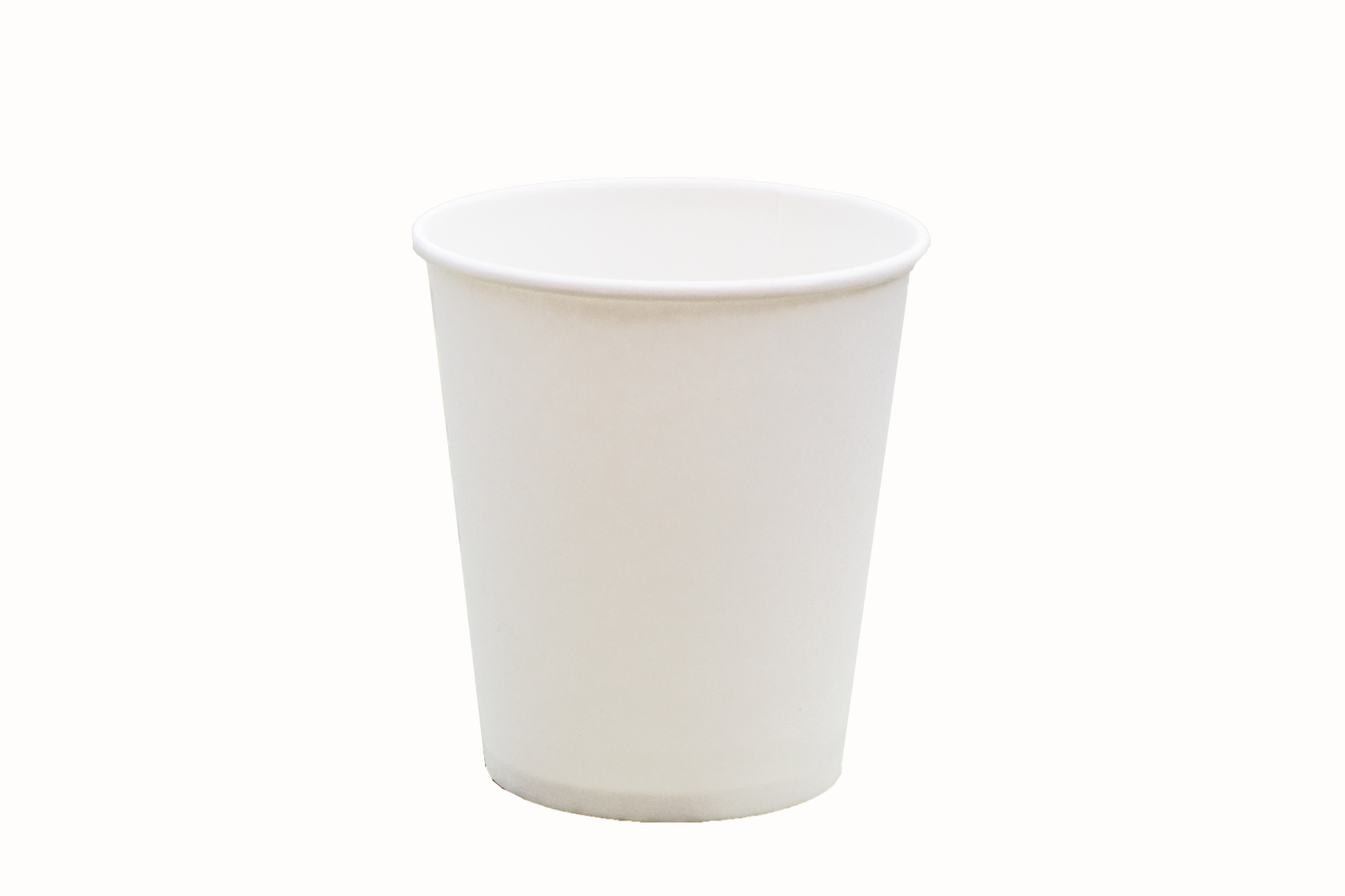 Klassenzimmer 1 – Classroom 1
die Schulsachen
die Schultasche
das Buch 
das Mäppchen
der Radiergummi
der Bleistift
die Buntstifte
die Bleistiftspitzer
The school things
The school bag
The book
The pencil case
The rubber
The pencil
The coloured pencils
The pencil sharpener
Klassenzimmer 2 – Classroom 2
das Lineal
die Schere
der Kleber
der Kugelschreiber
der Schreibtisch
der Stuhl
die (Wasser)flasche
die Tasse
The ruler
The scissors
The glue
The pen
The desk
The chair
The (water)bottle
The cup
Hans sagt – Hans (Simon) says
Berüht ...
Touch ...
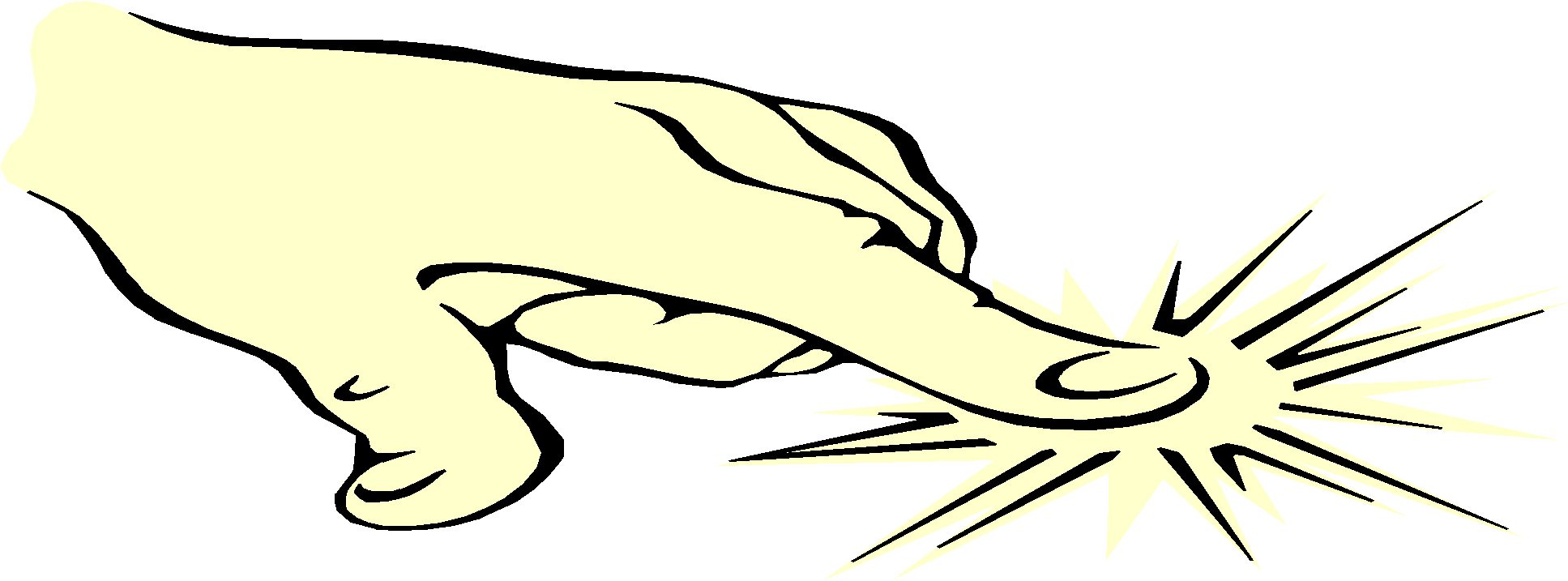 I pack
in my 
school bag
Ich packe 
in meiner
Schultasche
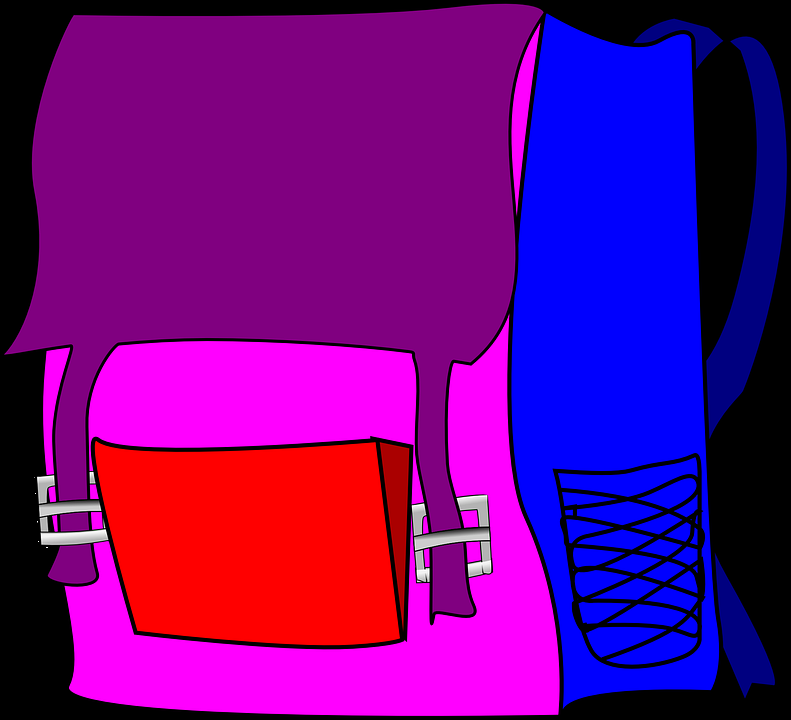 Prepositions
in
vor
neben
über
unter
auf
hinter
zwischen
gegenüber
in
before, in front of
next to, beside, by
over, about
under, below, among
on
behind
between
opposite
Wo ist der Bleistift?Where is the pencil?
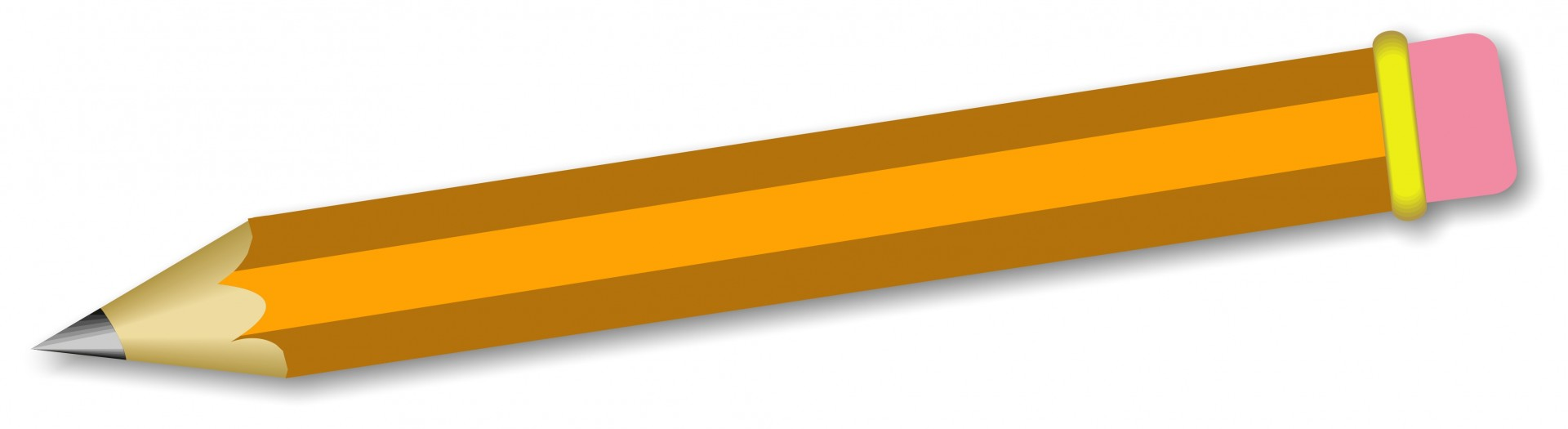 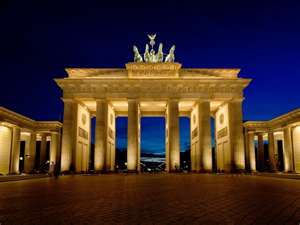 Classroom 1 with Prepositions
LO: Name items in a classroom
 SC
I can name over 10 classroom items
I can name over 5 prepositions
I can say where classroom items are by using prepositions